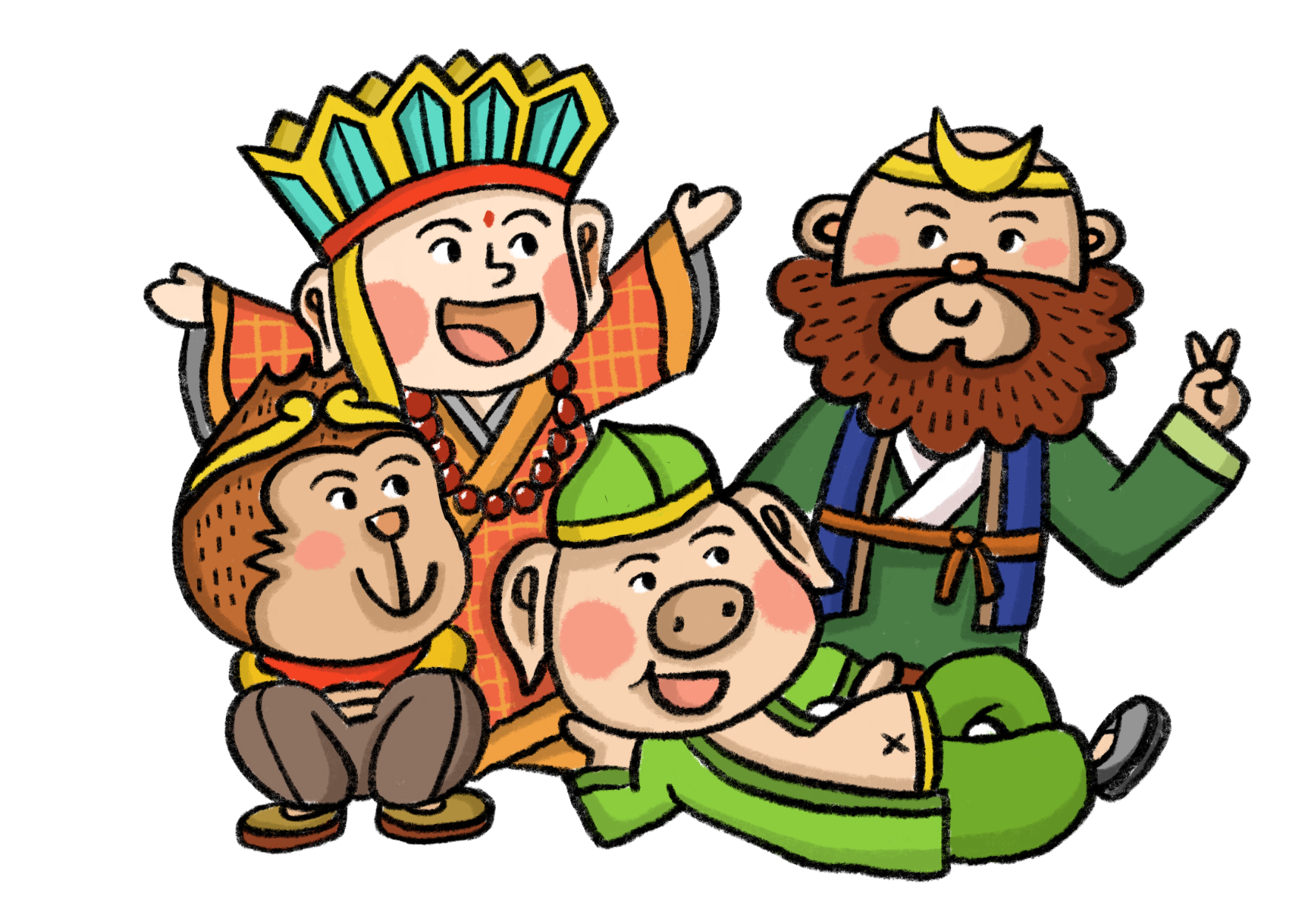 新「吸」遊記
默契培養
1.雙手放頭頂上
2.雙手放雙肩
3.雙手放自己的大腿上
當年的西遊記是敘述唐三藏、孫悟空、豬八戒、沙悟淨遠赴西域取經。途中所發生一連串驚險刺激的冒險故事。這趟奇幻旅程中的各種妖怪，不但無法阻撓一行人堅定的取經任務，反而凝聚了夥伴之間的向心力！
故事前傳
主角每逢危機總能憑藉著機智與勇氣，共同克服重重難關達成任務
故事前傳
時序遞移，在人們逐漸遺忘西遊記故事的同時，當年西遊記的唐僧一行人，在白骨精的洞穴中誤闖時光隧道，穿越時空來到了科技進步的21世紀！他們發現，有更可怕的挑戰正等著他們。
故事前傳
讓我們一同來成為西遊夥伴們的最佳盟友，一同來接受挑戰並克服險阻吧！
故事前傳
西遊故事首部曲
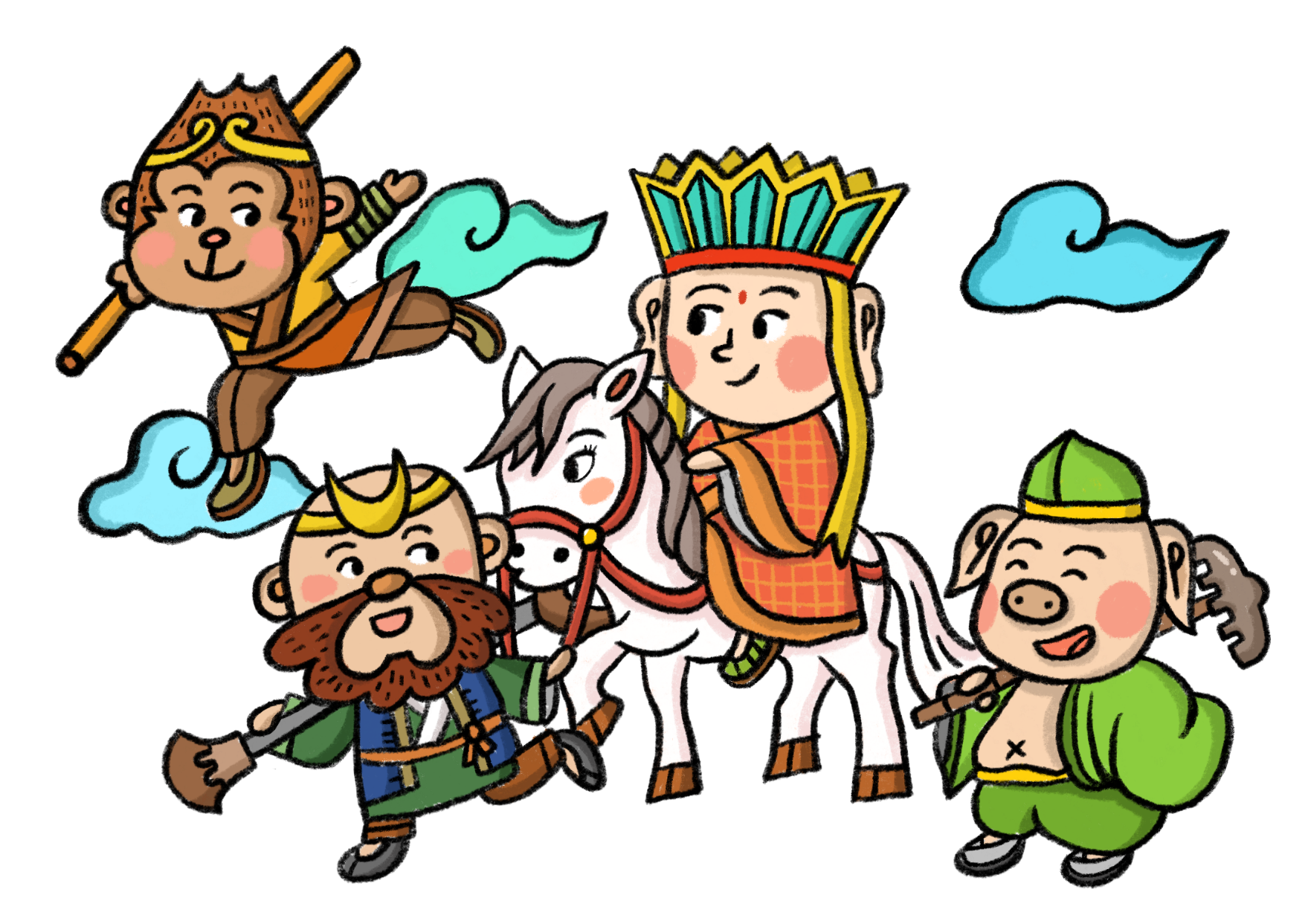 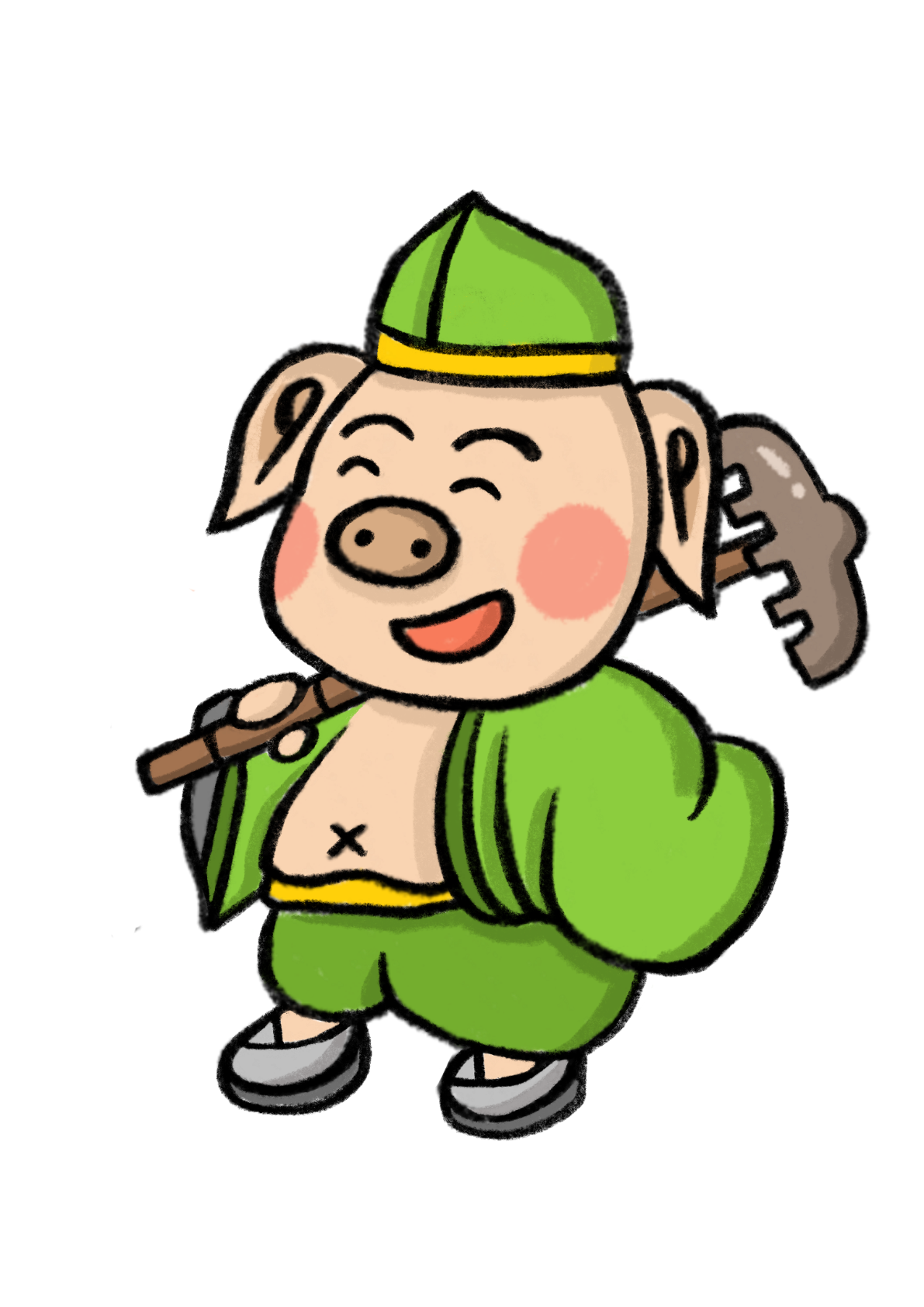 八戒大變身
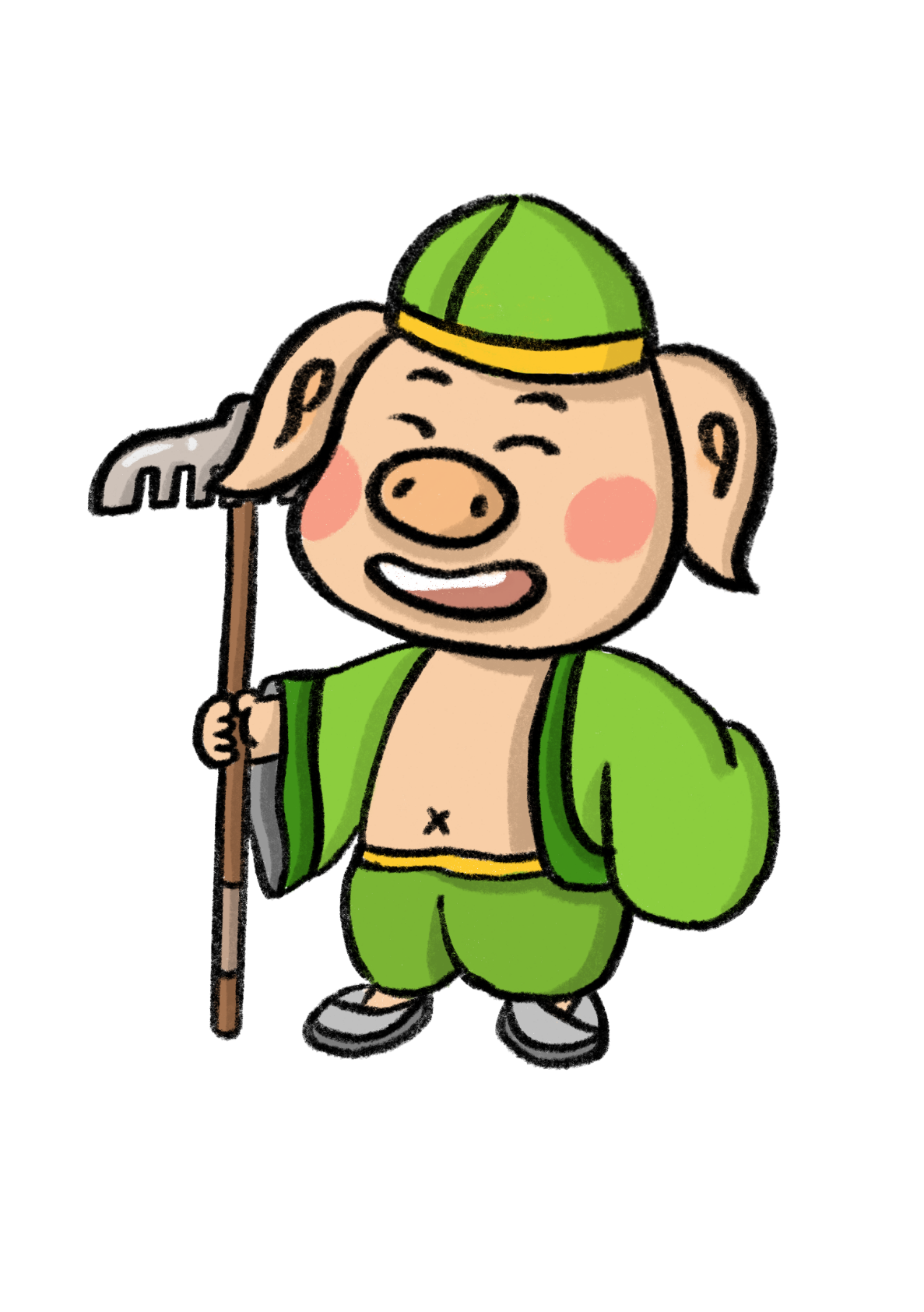 生性開朗，喜歡及時行樂的豬八戒，打從骨子裡就是不修邊幅的豪邁個性
解釋:不修邊幅，意思就是形容不注意衣飾、儀容的打扮
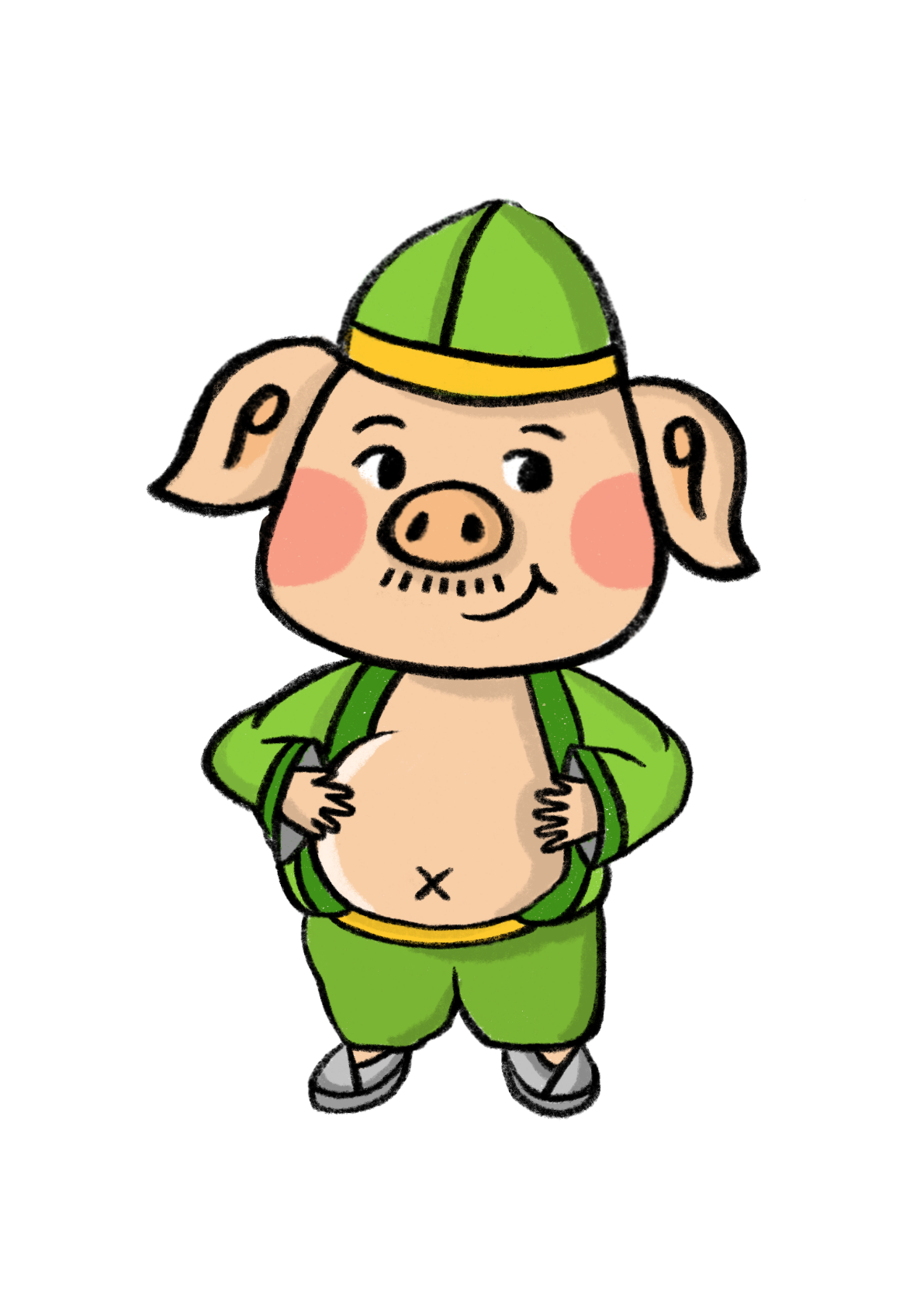 總是袒胸露背，把一個大肚腩挺出來，鬍渣永遠掛在臉上顯得隨性。
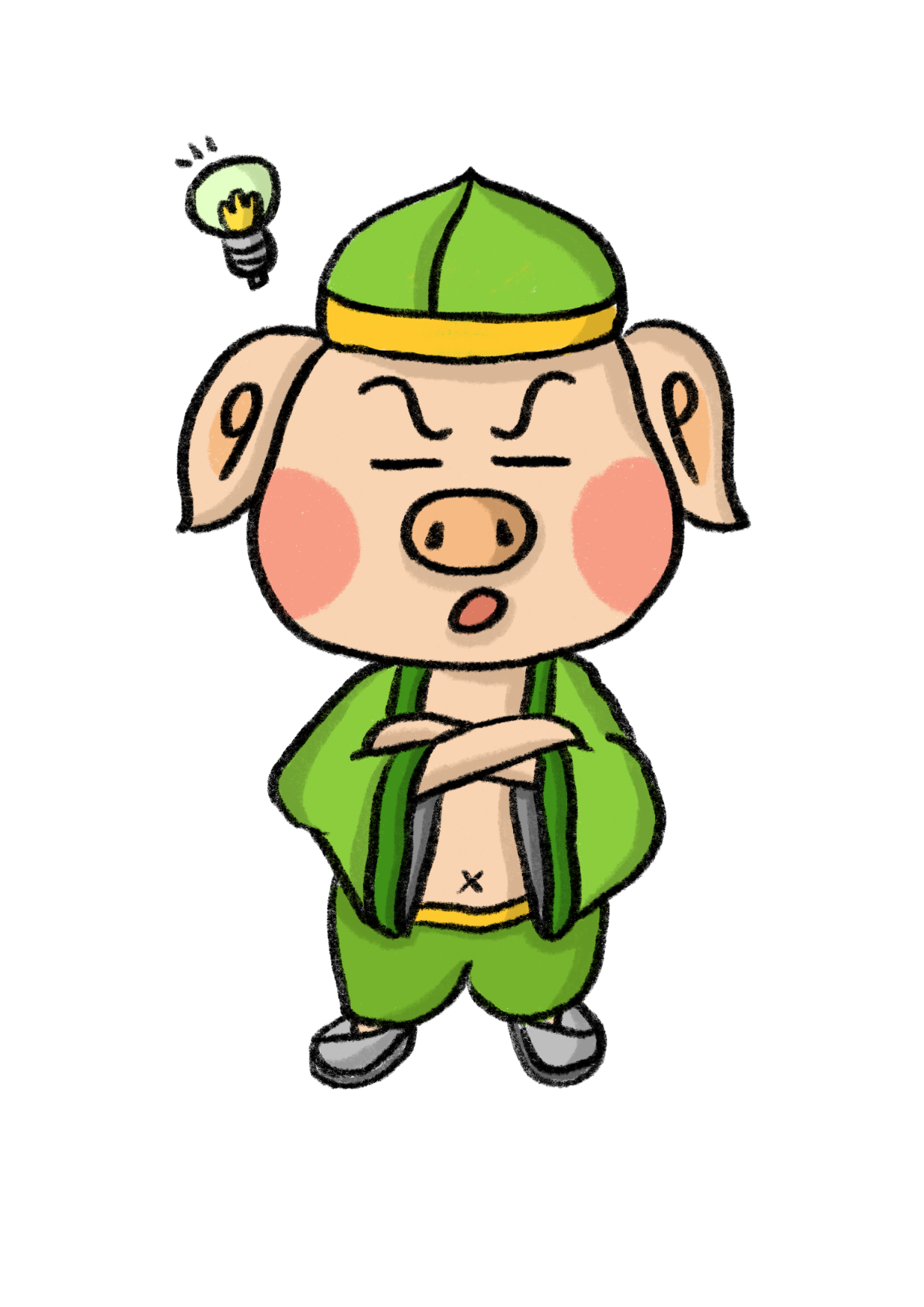 但是，最近豬八戒開始覺得在這樣文明的世界裡，自己這樣子的打扮顯得格格不入，他想要有些改變……
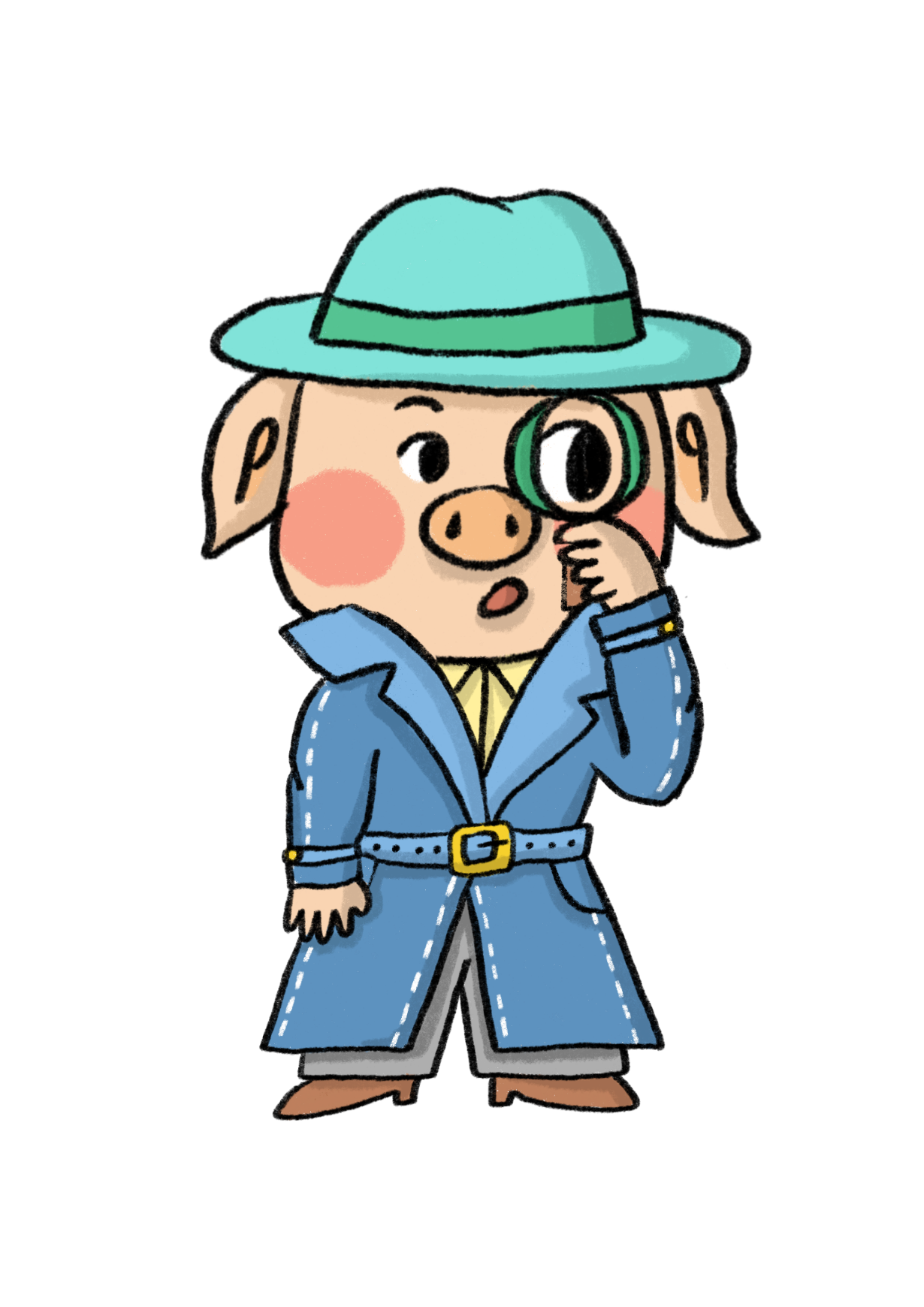 於是，他開始尋找各式各樣能讓自己身材變厲害的好方法。
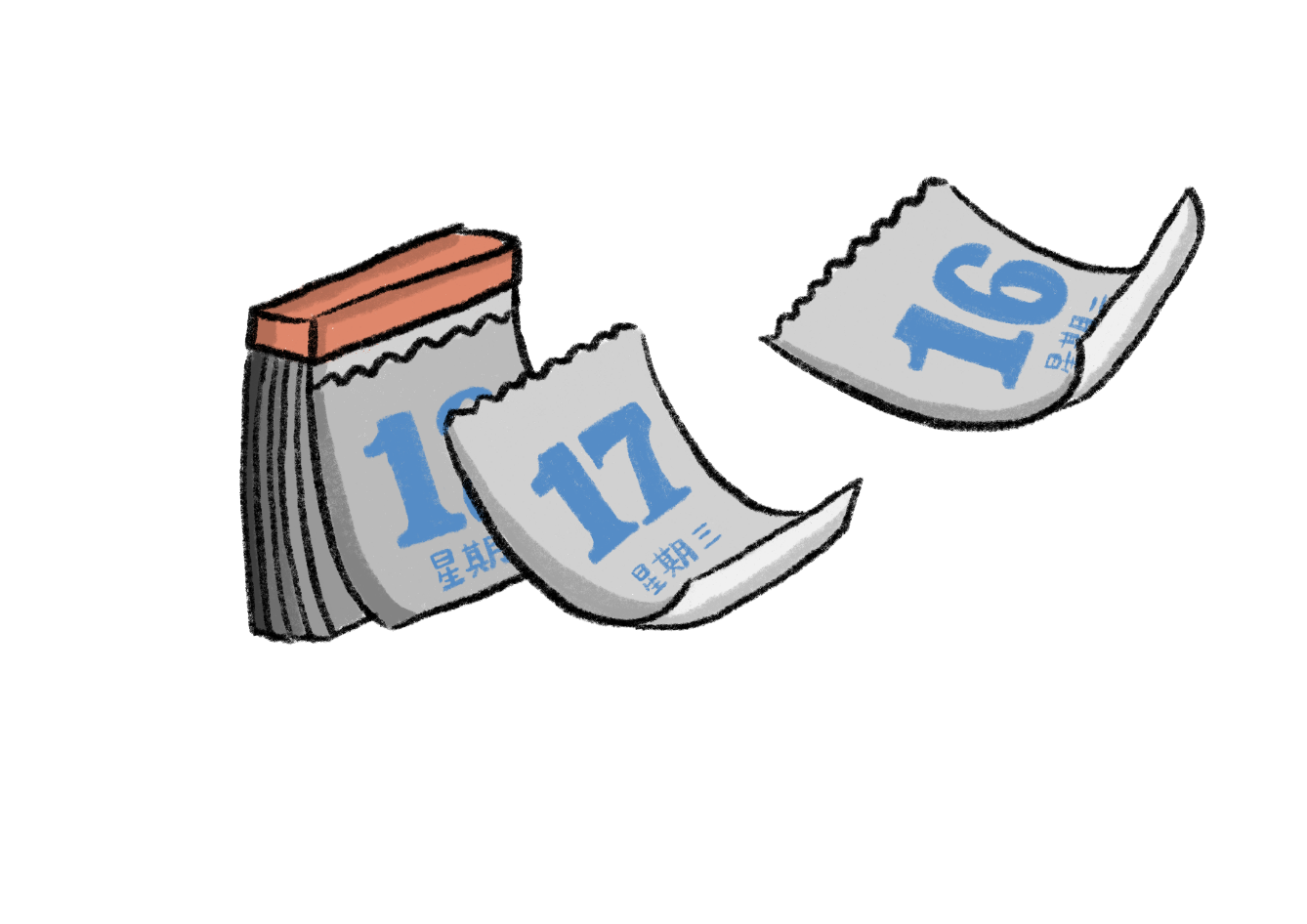 但是，
 過了一陣子後……
那個不修邊幅個性豪邁的八戒，
回到家裡，
開始不喜歡和家人講話。
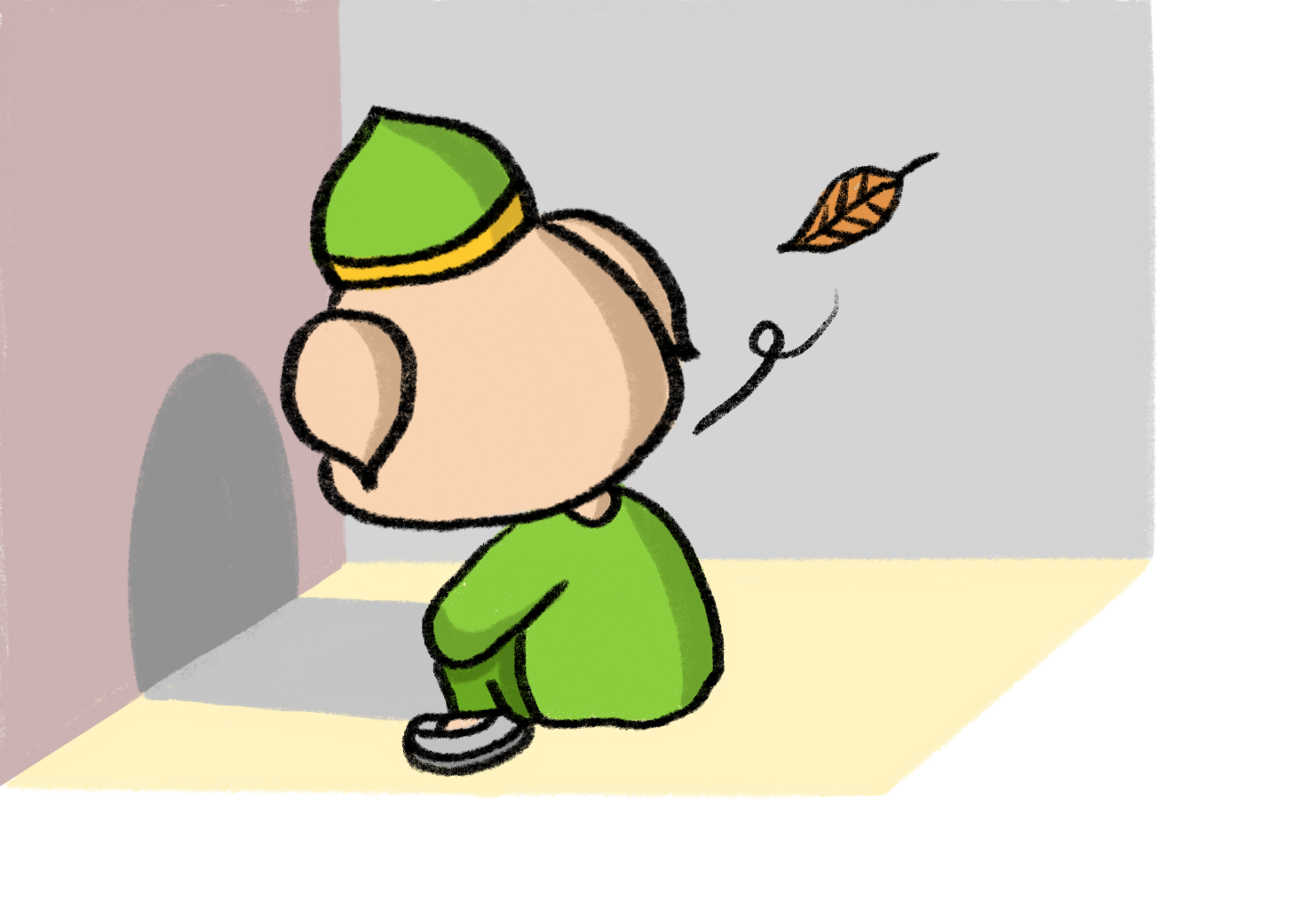 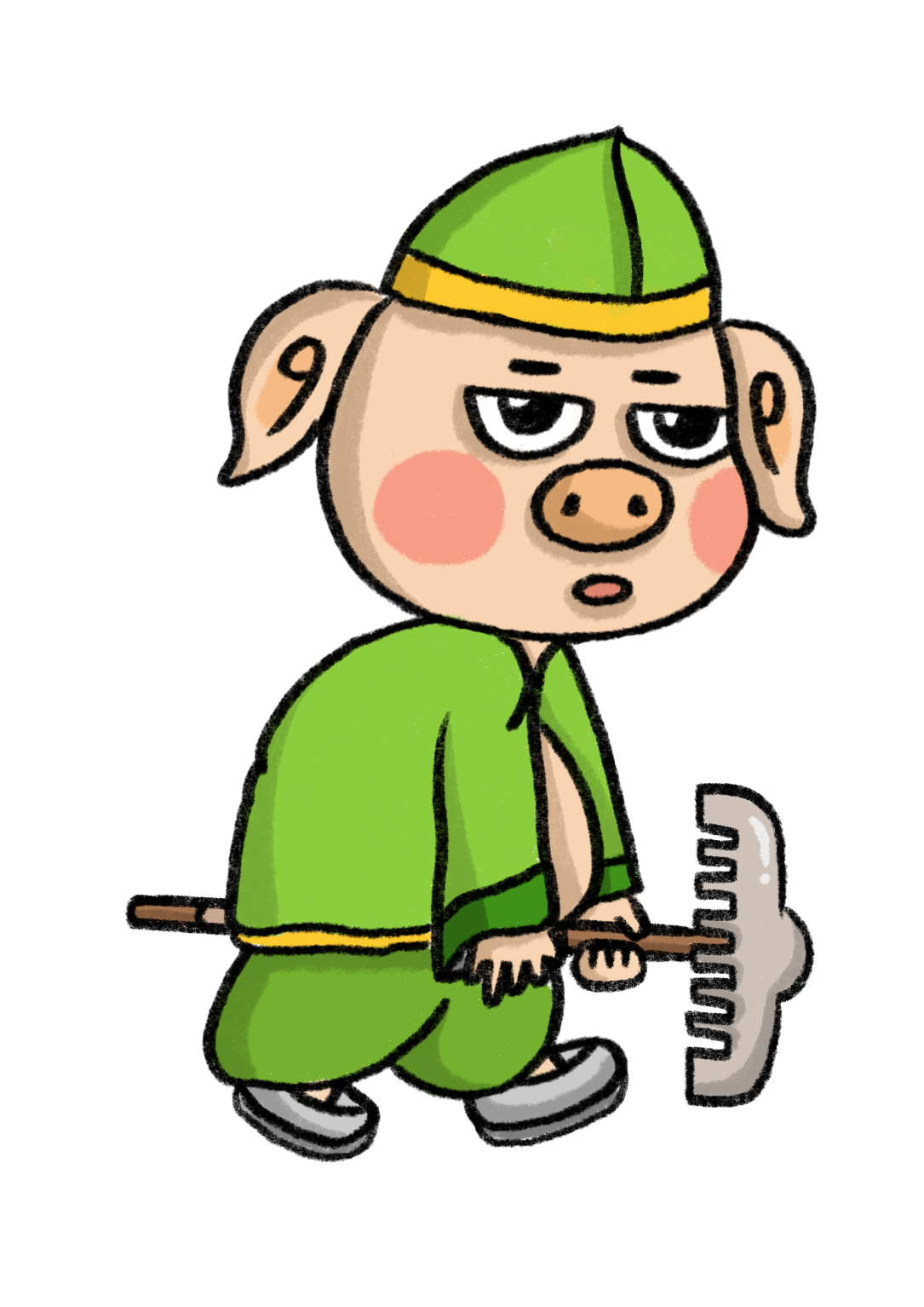 眼神渙散空洞，
目光呆滯無神，
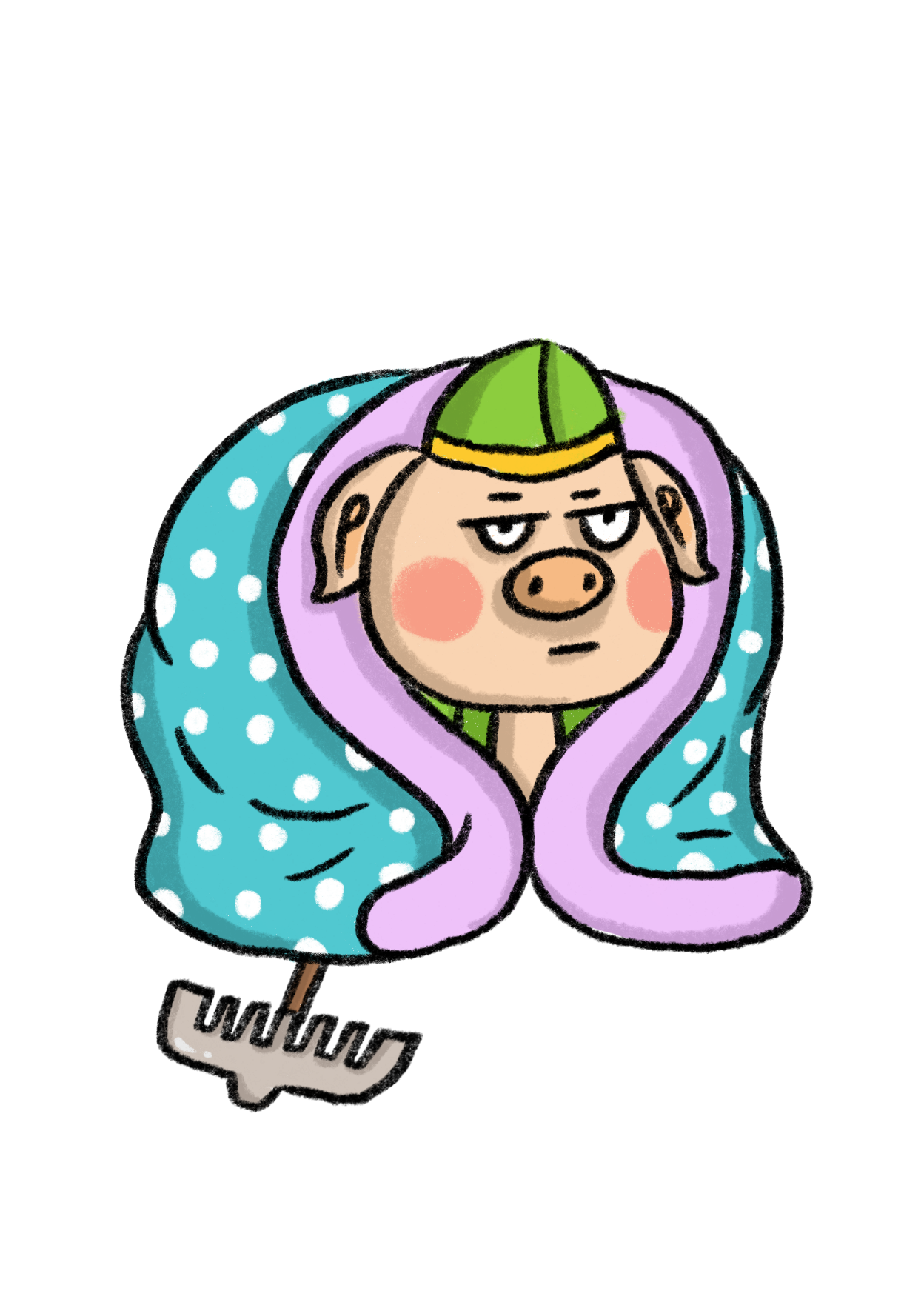 有時還會一個人躲在房間裡，
讓人猜不透八戒在想什麼?
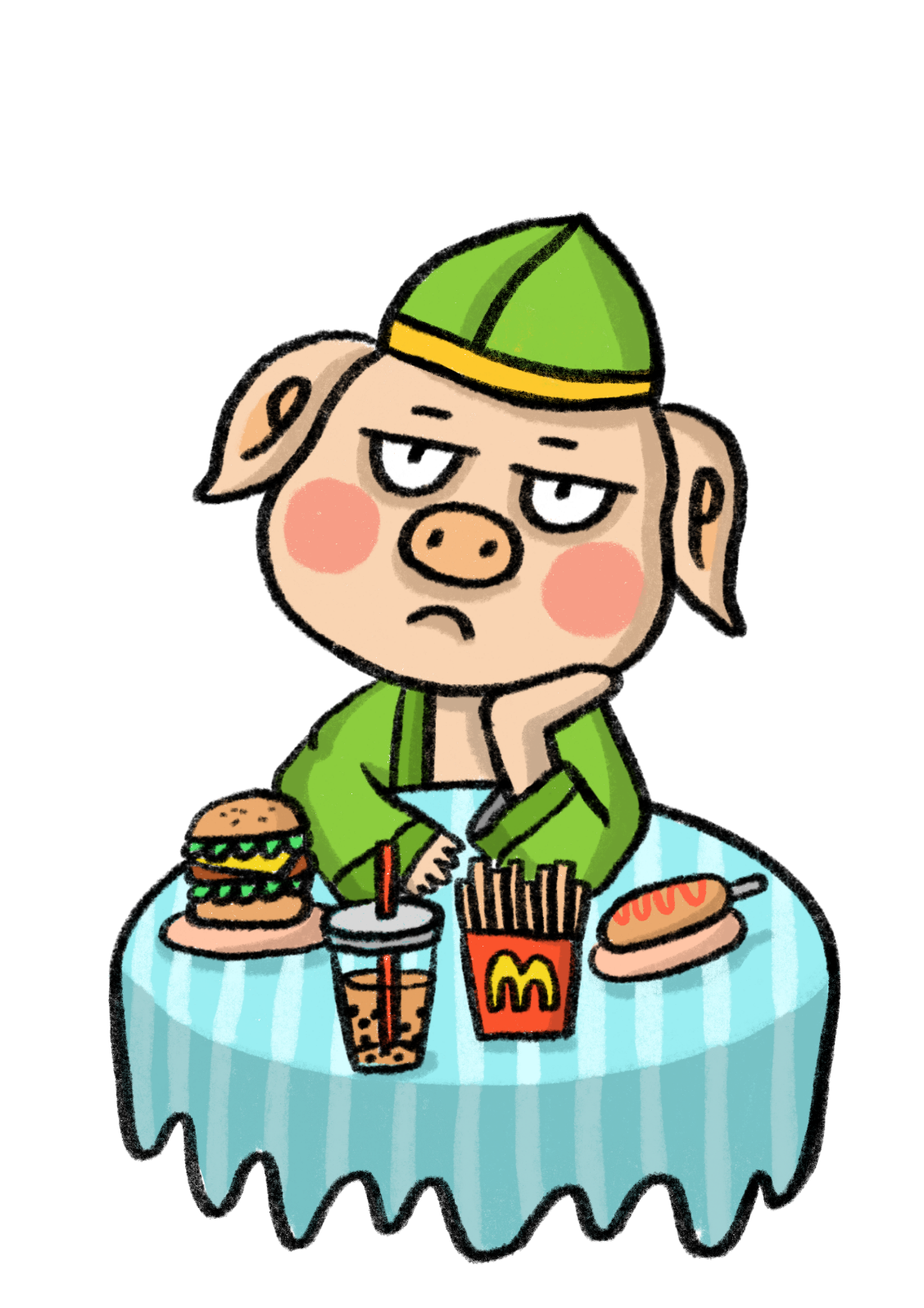 連看到自己最喜歡的食物也沒有食慾，
渾身無力，
使不上勁。
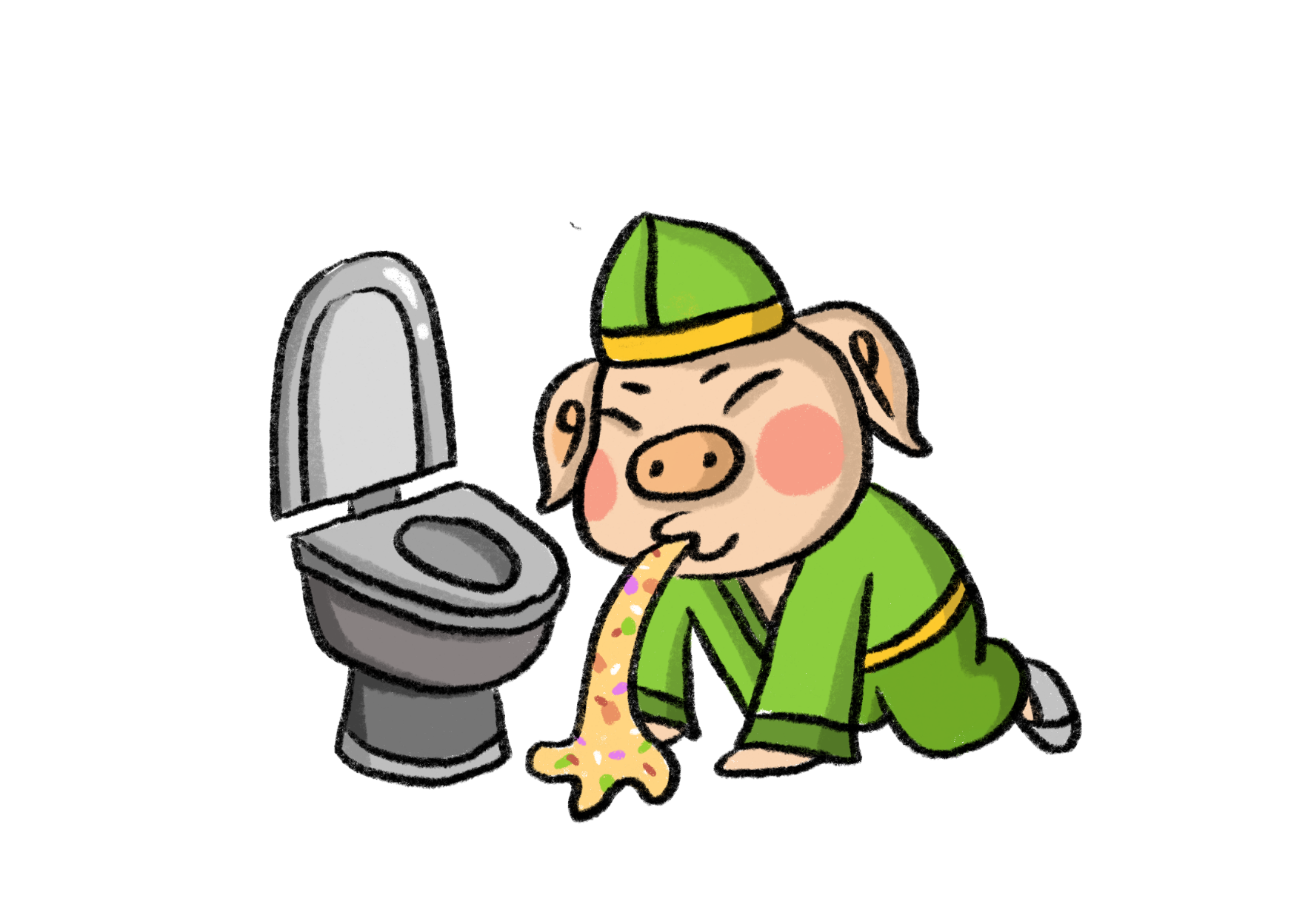 更可怕的是常有
噁心      嘔吐
的症狀。
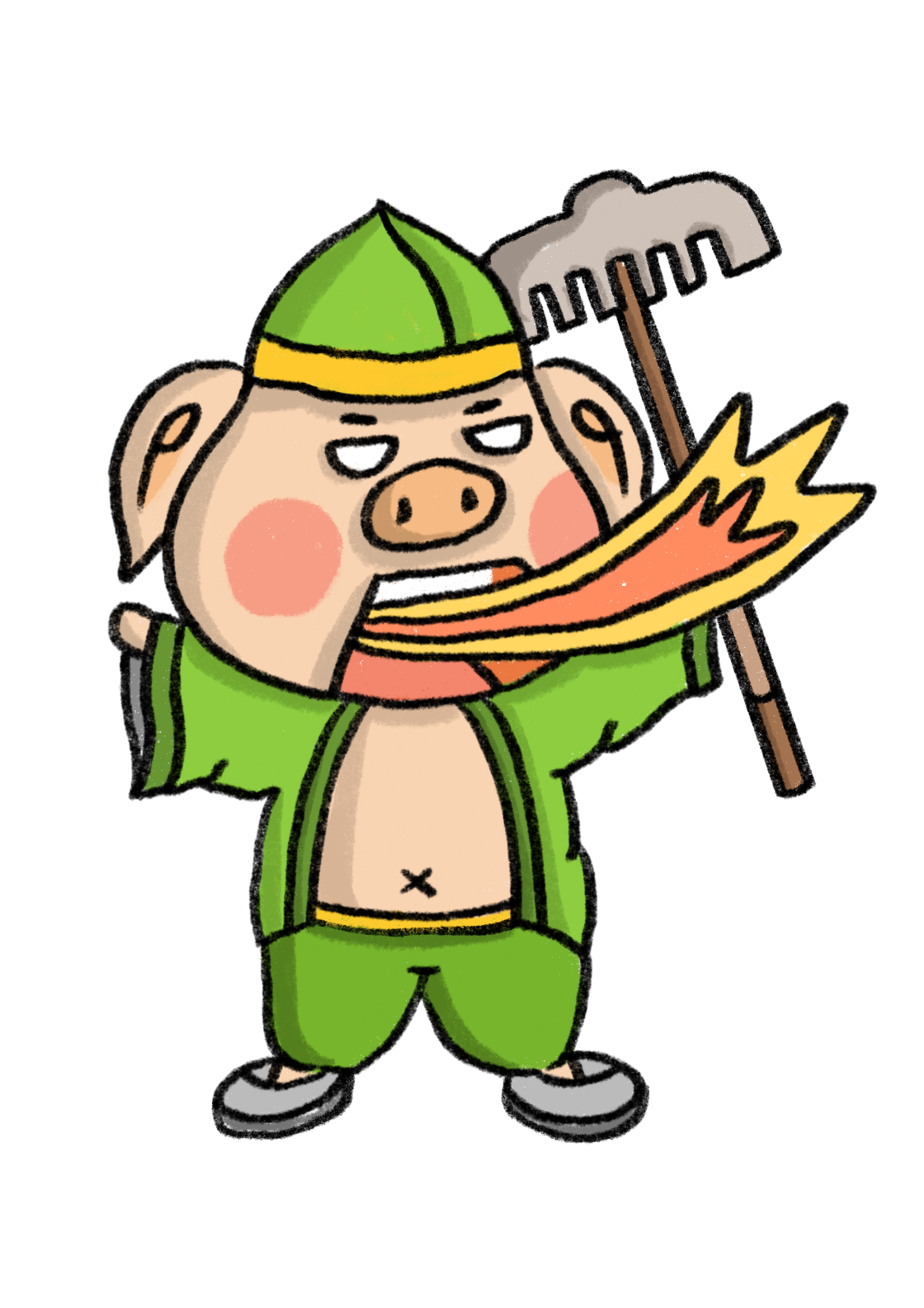 整天神經緊繃，
常對家人無緣無故發脾氣，
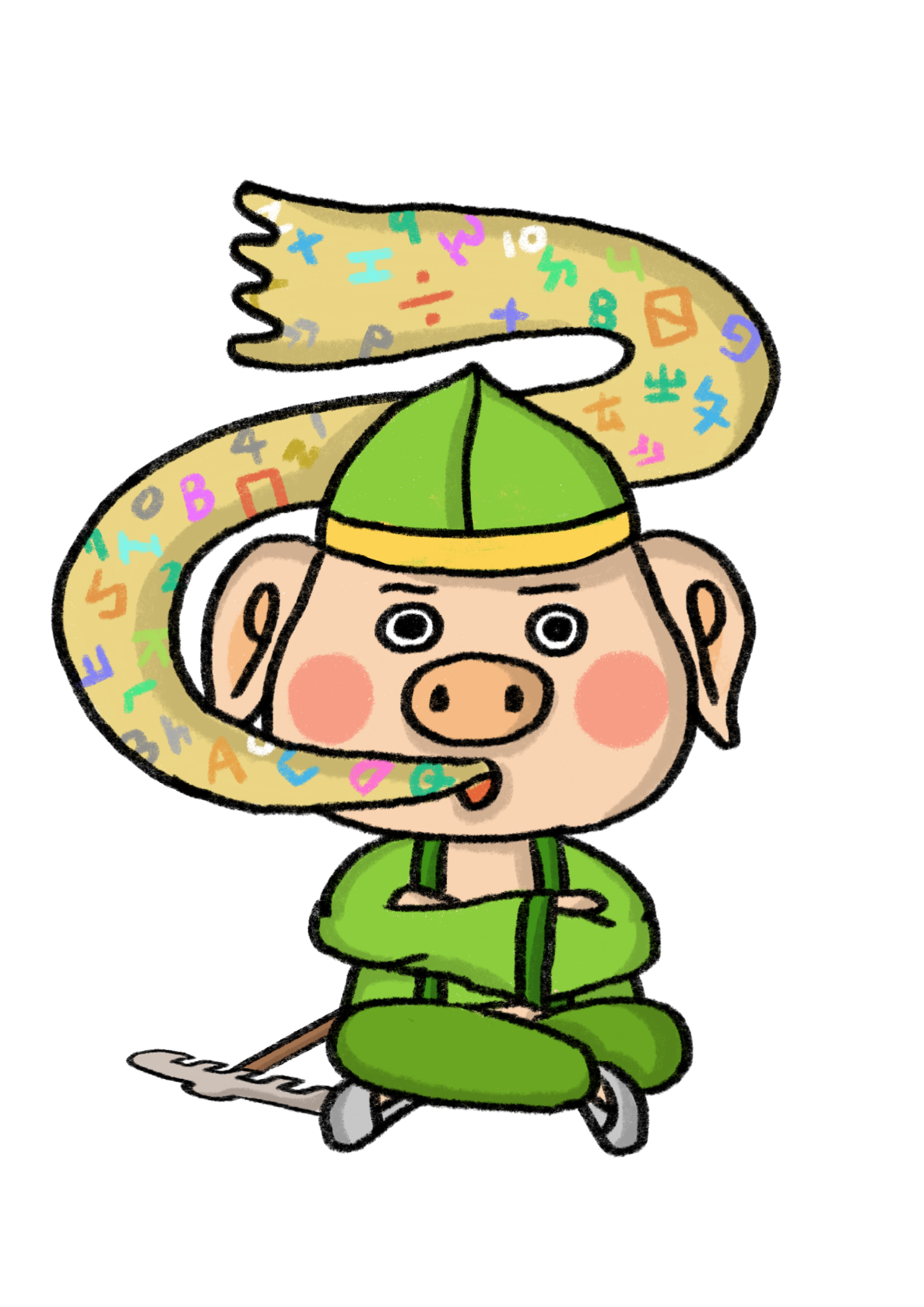 有時候更是會自己一個人胡言亂語，怪里怪氣的，
都不像平常的八戒了！
1.故事裡的八戒，
   行為上有什麼轉變?

2.你猜測可能的原因     
    是什麼?
動腦想一想
在同一個人的照片裡

1.觀察他們的改變
2.說出改變的地方
大家來找碴
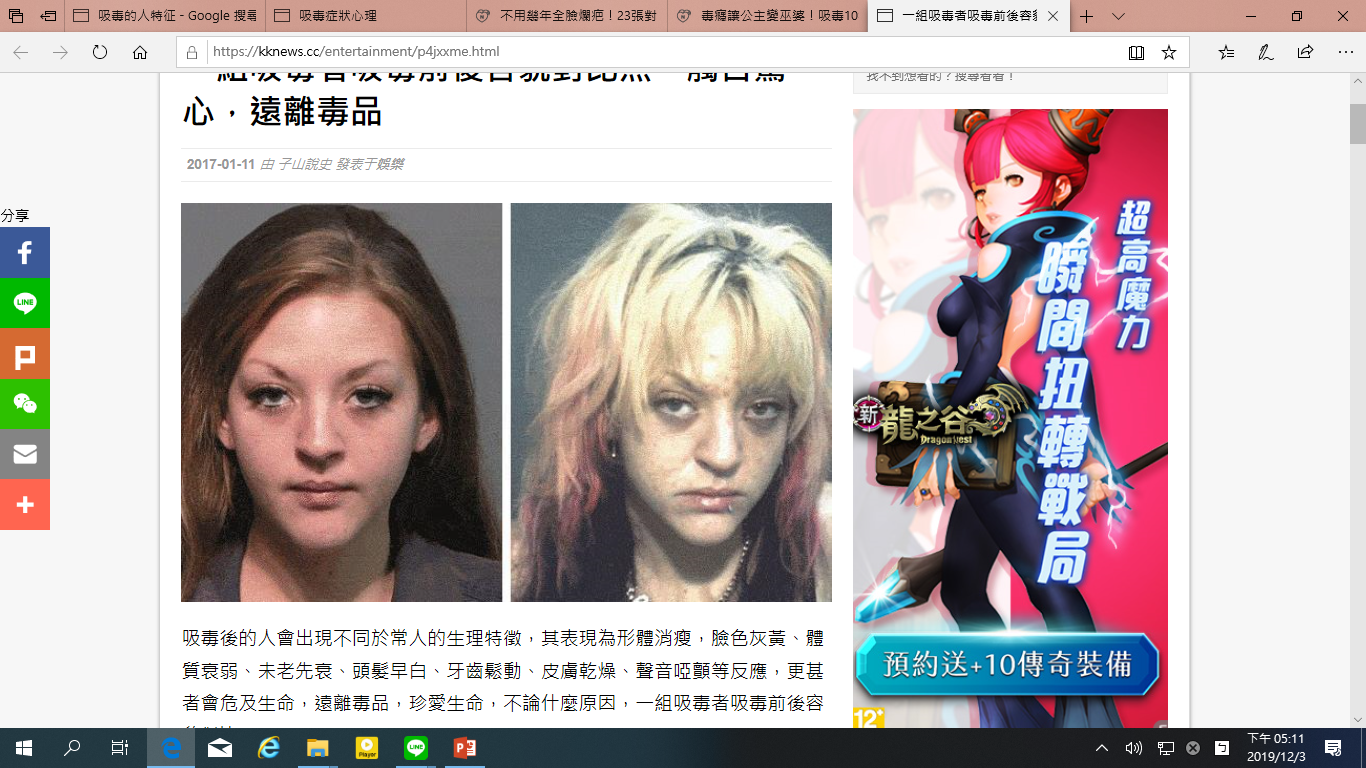 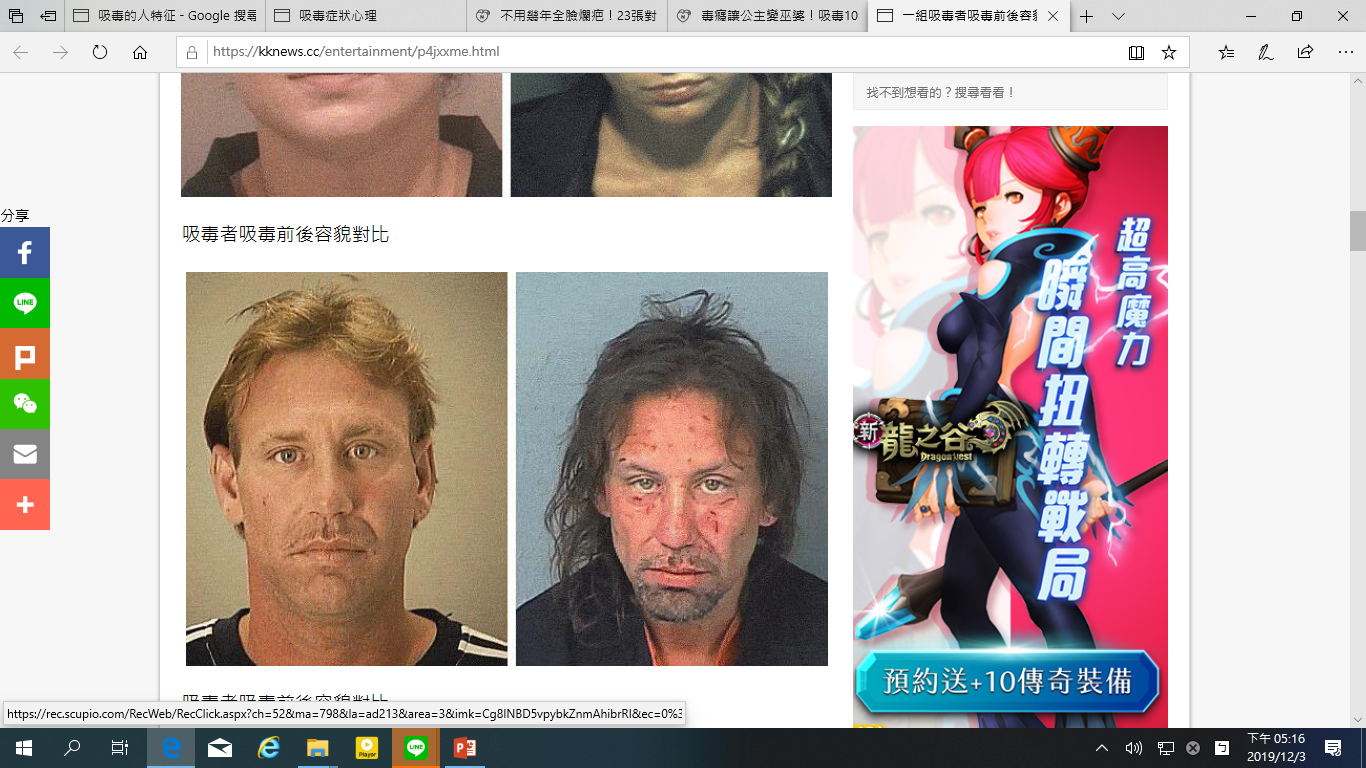 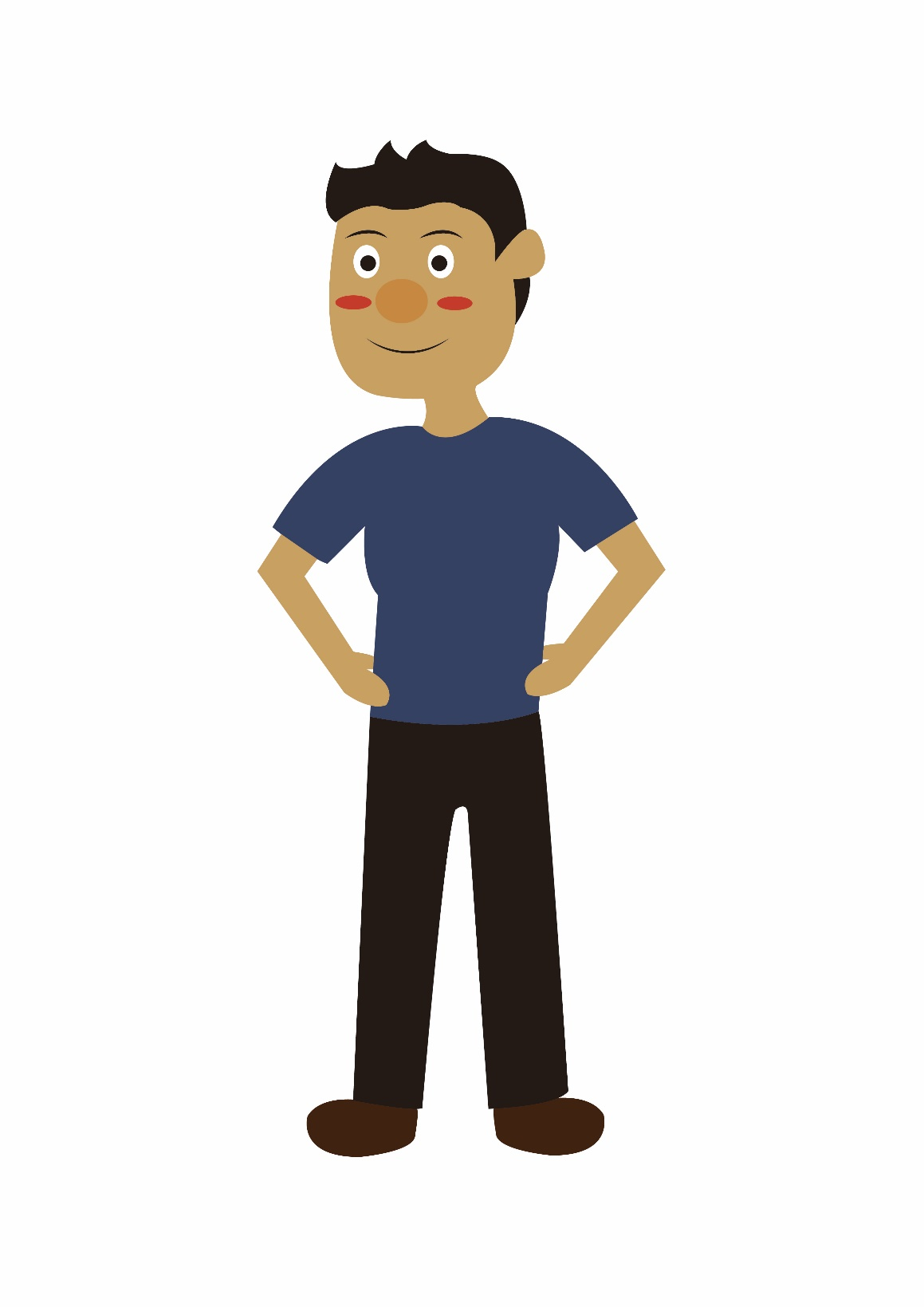 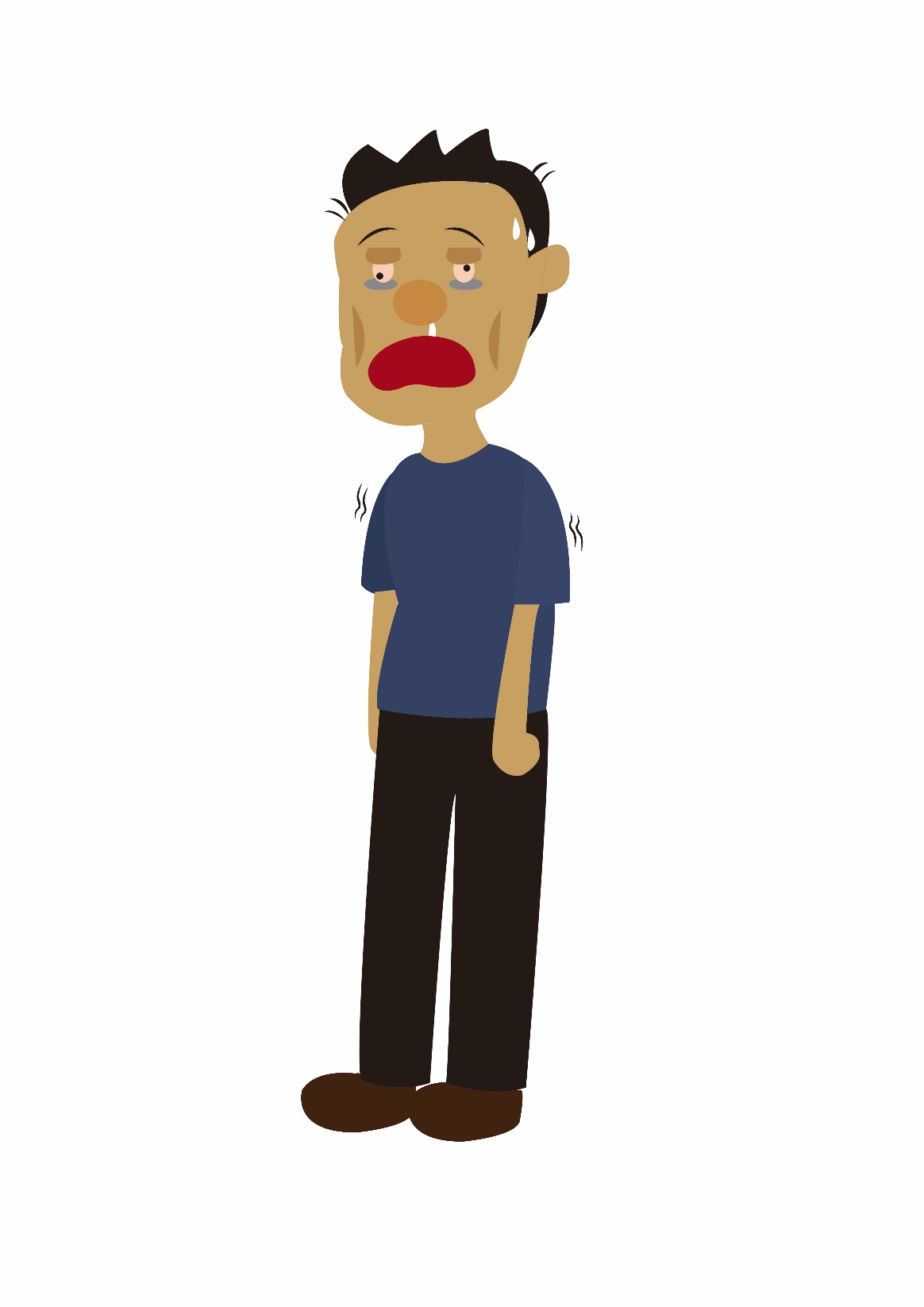 想一想他們怎麼了
公佈答案
那八戒呢?
動腦想一想
如果這個吸毒的人是你的親友，
你有什麼感覺?

從學習單中找出自己的情緒  
 塗上顏色
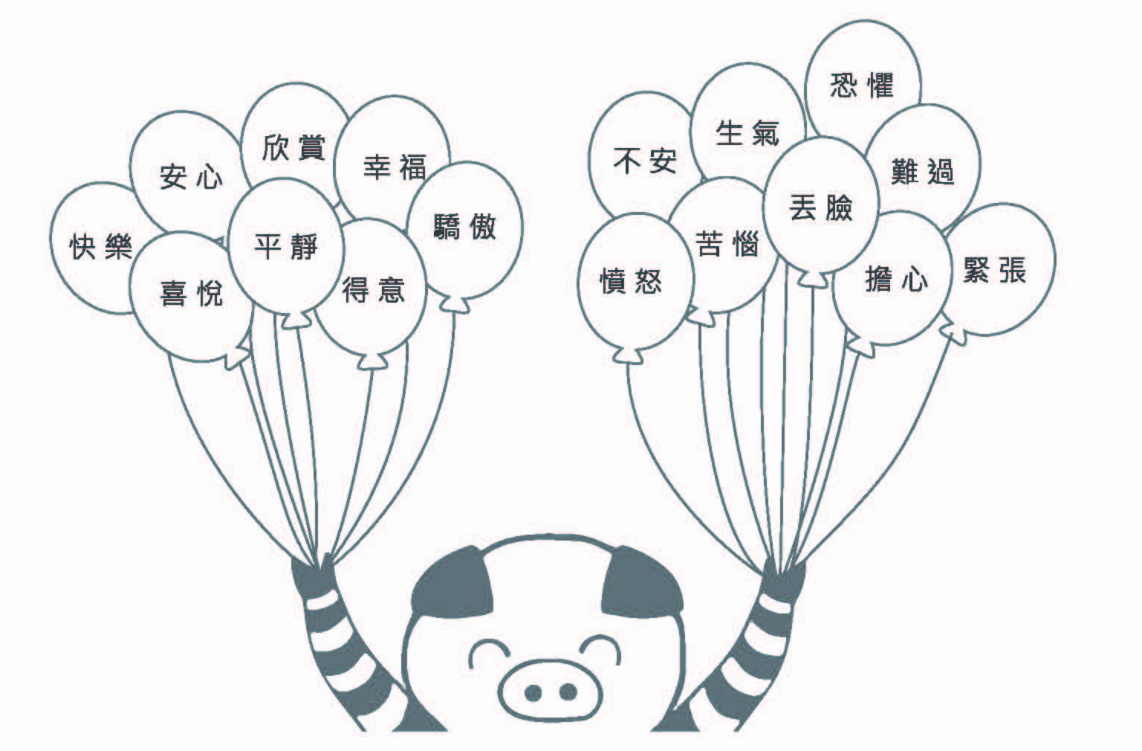 親友吸毒或犯錯
不是我的錯

想要幫助親友先照顧自己
調整好自己的情緒
重點
歸納
在愛心便利貼上
寫出自己產生負面情緒時
3個調適情緒的好方法
(一張寫一個)
例如：找一個可以信任的人說說話（口）
建議：透過「眼、耳、鼻、口、手」可以找到好方法
我有好方法
分享時間
聽完同學分享
請選擇2個好方法
  貼在你的學習單上

如果你喜歡的方法被選走了可以跟老師再拿一張便利貼寫上
做出好選擇
親友犯錯時
我沒有能力去改變

但我有能力
選擇好方法調適情緒